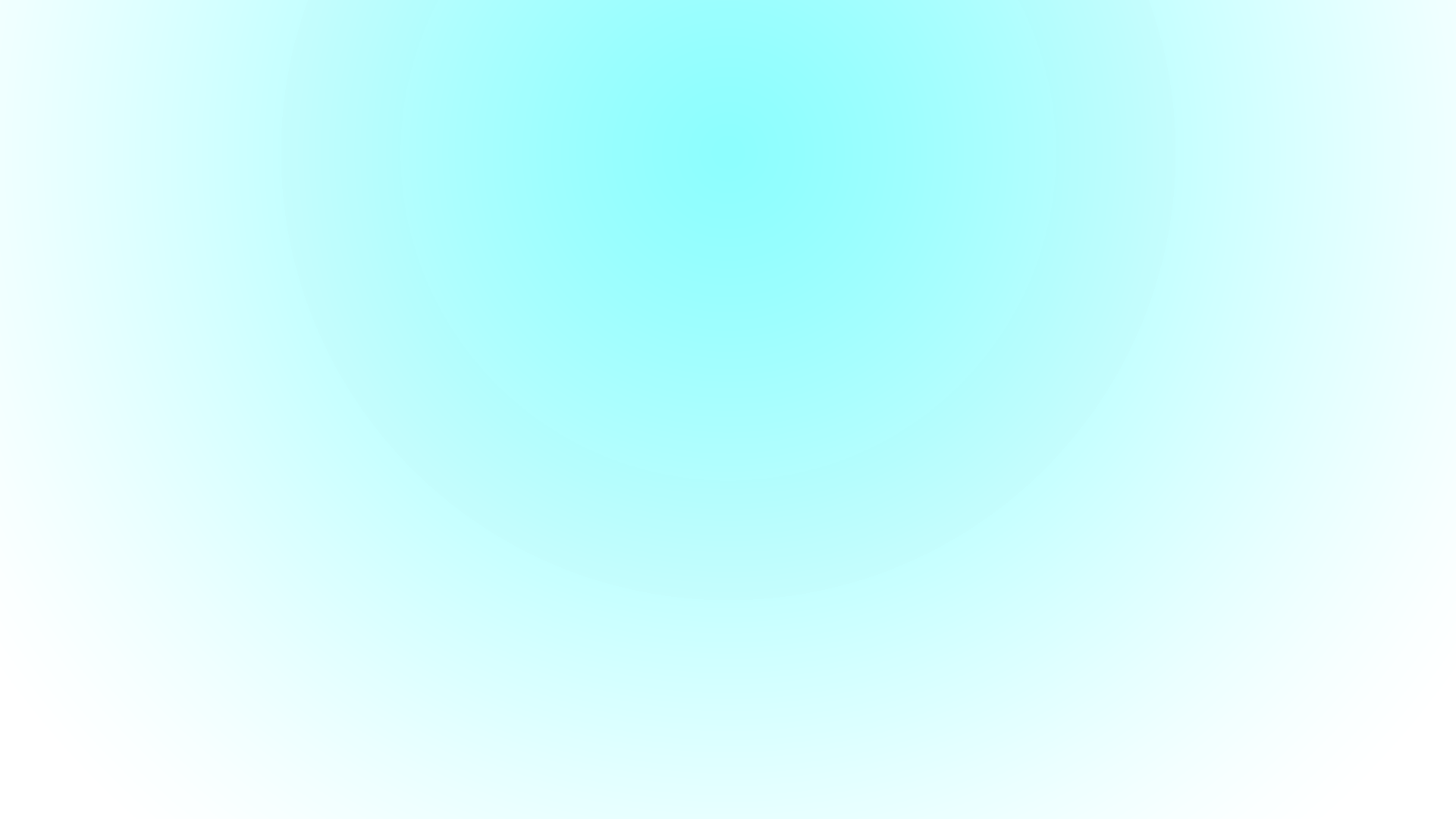 Bp1816 Kompenzace a regenerace ve sportu
PODZIM 2021
POŽADAVKY KE SPLNĚNÍ PŘEDMĚTU
Absence max. 1 hodina
Semestrální úkol - Monitoring biologické odezvy a regenerace na zátěž
Praktický výstup - Kompenzace poruchy pohybového aparátu (skupiny)
Zápočtový test (7.12.)
SEMESTRÁLNÍ ÚKOL
6 týdnů celkem
3 kontrolní týdny bez procedury
3 experimentální týdny s procedurou
Měření TF a subjektivně vnímanou bolestivost (ráno, před TJ, po TJ, 2. ráno, 3. ráno)
Přístroj k měření TF (aplikace, Garmin, Polar, pohmatem…)
Vyhledat vhodnou aplikaci do příštího týdne
Pravidelná zátěž minimálně 1x týdně (běh, posilovna, týmový sport…)
Obdobný typ zátěže v rámci kontrolních a experimentálních týdnů 
Vyhodnocení výsledků + vlastní komentář
KOMPENZACE PORUCH POHYBOVÉHO APARÁTU
V praktické části předmětu (10. týden ???)
Forma praktické části – 1 blok ?, 2 bloky ?, 3 bloky ?
Prezentace problematiky vylosované poruchy pohybového aparátu
Co to je, mechanismus a faktory vzniku, u jakého sportu/činnosti se vyskytuje, anatomický popis, diagnostika, léčba, praktická ukázka kompenzační intervence
Vytvořený dokument odeslat do data praktické části
OBSAH SEMINÁŘŮ
Úvod, představení předmětu a požadavky ke splnění
Regenerace sil, únava, stres, superkompenzace 
Biologické ukazatele odezvy adaptace na zátěž, únavy a regeneraci
Zátěžová diagnostika
Fyzikální terapie – negativní terapie a hydroterapie (CWI)
Výživa ve sportu
Doplňky stravy ve sportu
Pohybové prostředky regenerace – DNS
Praktická část (3 hodiny)